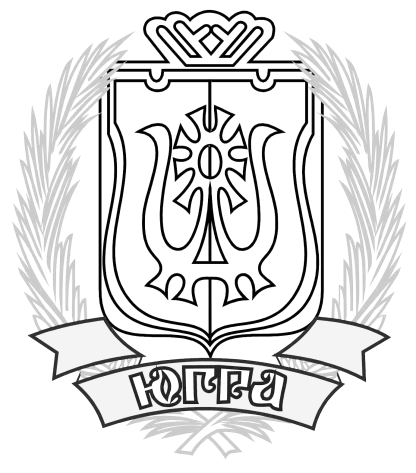 Общественные обсуждения по инвестиционной программе АО «ЮТЭК – Региональные сети» на 2018 - 2022 годы по МО г. Нефтеюганск
г. Ханты-Мансийск,
март 2020 г.
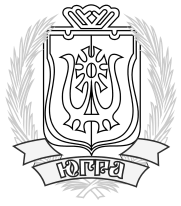 Ключевые направления и основные мероприятия инвестиционной программы
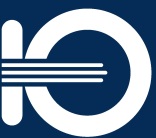 Новое строительство взамен морально и технически устаревшего оборудования
Повышение надежности электроснабжения потребителей округа
Реконструкция электросетевого комплекса
Обеспечение реализации федеральных и региональных программ
 (РТРС, Сотрудничество и т.д.)
Создание доступной инфраструктуры для развития потребителей ХМАО-Югры
Обеспечение строительства жилых, социальных и производственных объектов в соответствии с программами муниципальных образований
2
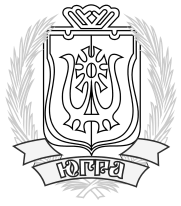 Повышение эффективности мероприятий 
(на примере строительства объекта электроснабжения)
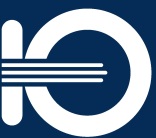 Этап подготовки технического задания
Этап проектирования
Этап строительства
Участники
Подрядная организация 
по итогам конкурсных процедур*. хозспособ
Администрация МО, специалисты Общества
Проектная группа, (хозспособ)
Основные направления повышения эффективности
Подготовка технического задания в соответствии с потребностью заявителя, интересов и задач администрации
Определение наиболее эффективного технического решения на основе современных технологий, энергоэффективного оборудования и импортозамещения
Соблюдение норм и требований в ходе строительства 
Система мониторинга выполнения работ (фото- и видеофиксация, комиссионная  приемка с привлечением общественности
3
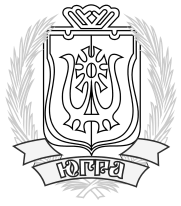 Реализация инвестиционной программы АО "ЮТЭК - Региональные сети" на период 2018-2022 г.г. по МО г. Нефтеюганск
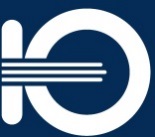 4
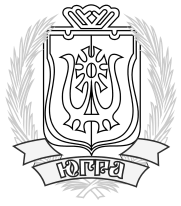 Реализация инвестиционной программы АО "ЮТЭК - Региональные сети" на период 2018-2022 г.г. по МО г. Нефтеюганск
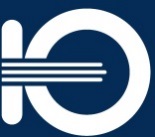 5
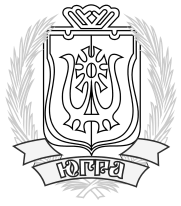 Реализация инвестиционной программы АО "ЮТЭК - Региональные сети" на период 2018-2022 г.г. по МО г. Нефтеюганск
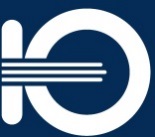 6
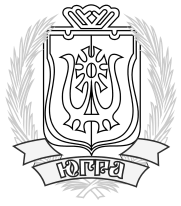 Реализация инвестиционной программы АО "ЮТЭК - Региональные сети" на период 2018-2022 г.г. по МО г. Нефтеюганск
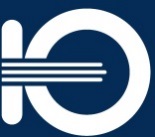 7
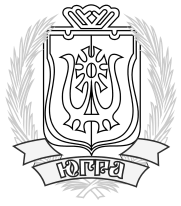 Реализация инвестиционной программы АО "ЮТЭК - Региональные сети" на период 2018-2022 г.г. по МО г. Нефтеюганск
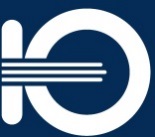 8
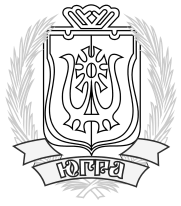 Реализация инвестиционной программы АО "ЮТЭК - Региональные сети" на период 2018-2022 г.г. по МО г. Нефтеюганск
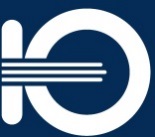 9
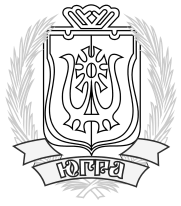 Общественные обсуждения по инвестиционной программе АО «ЮТЭК – Региональные сети» на 2018 - 2022 годы по МО г. Нефтеюганск
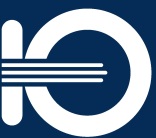 Спасибо за внимание!
10